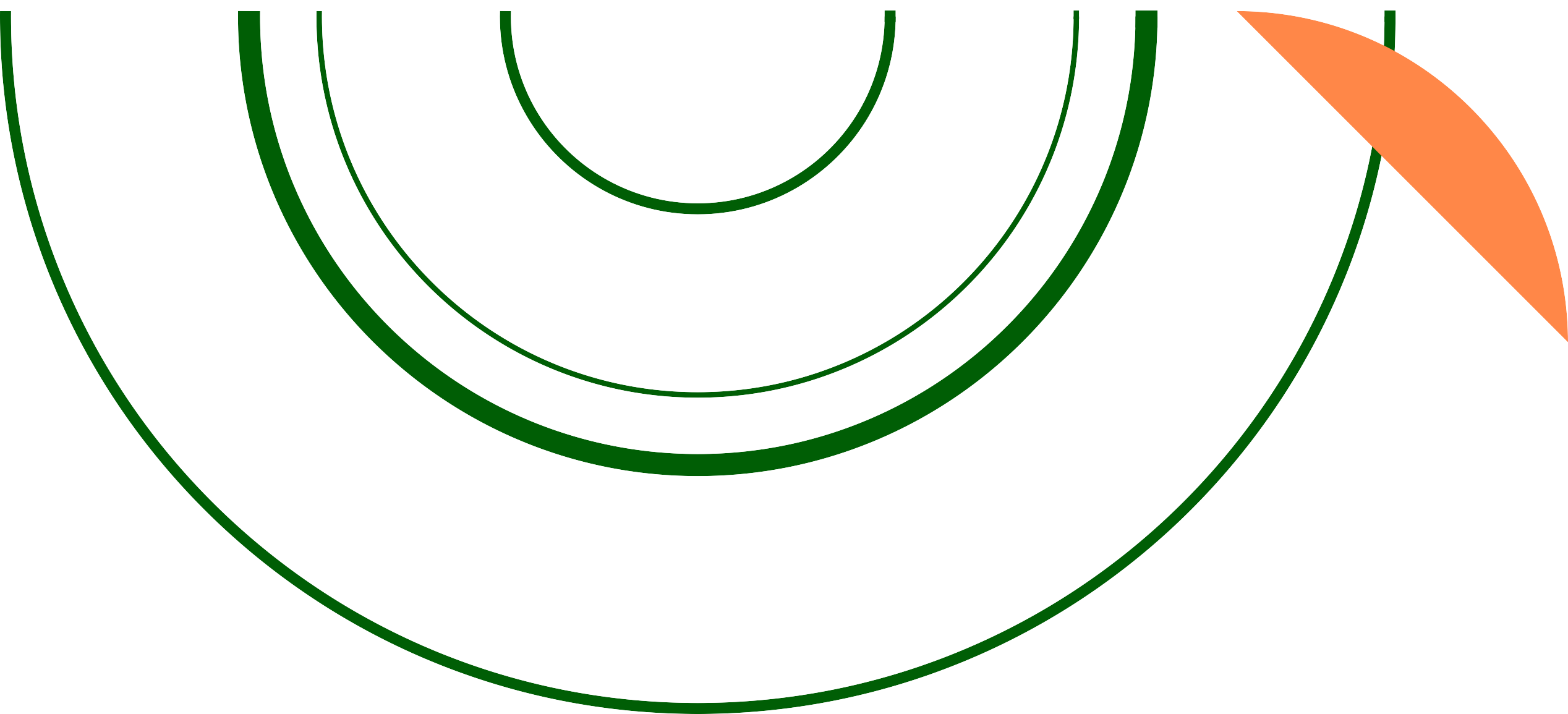 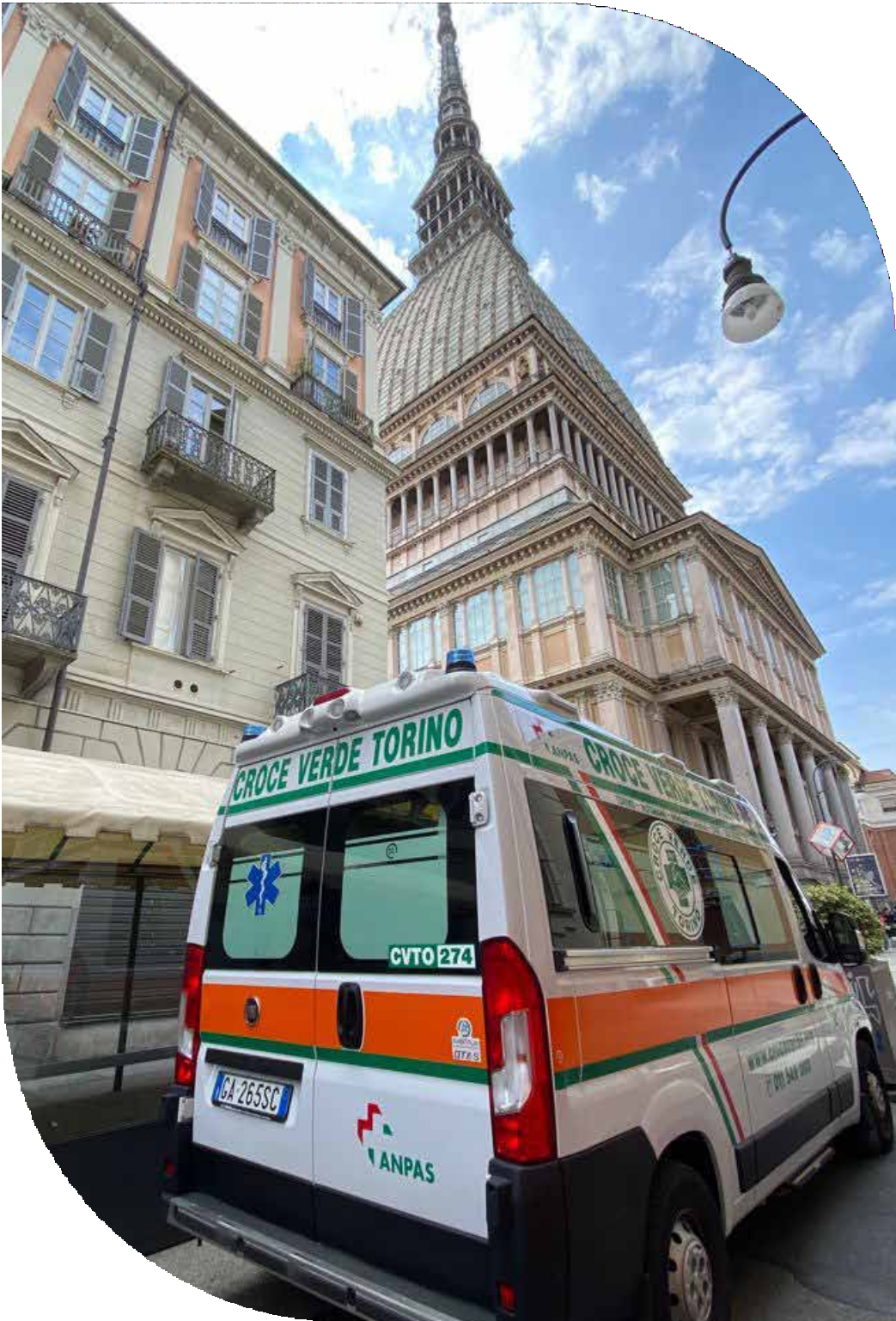 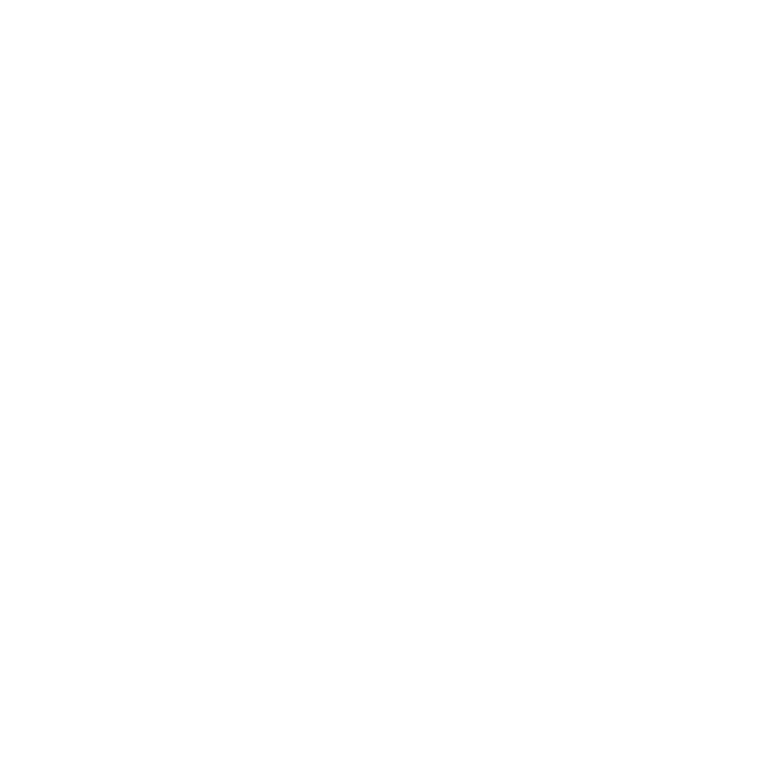 CROCE VERDE  TORINO
Da 115 anni al servizio della comunità
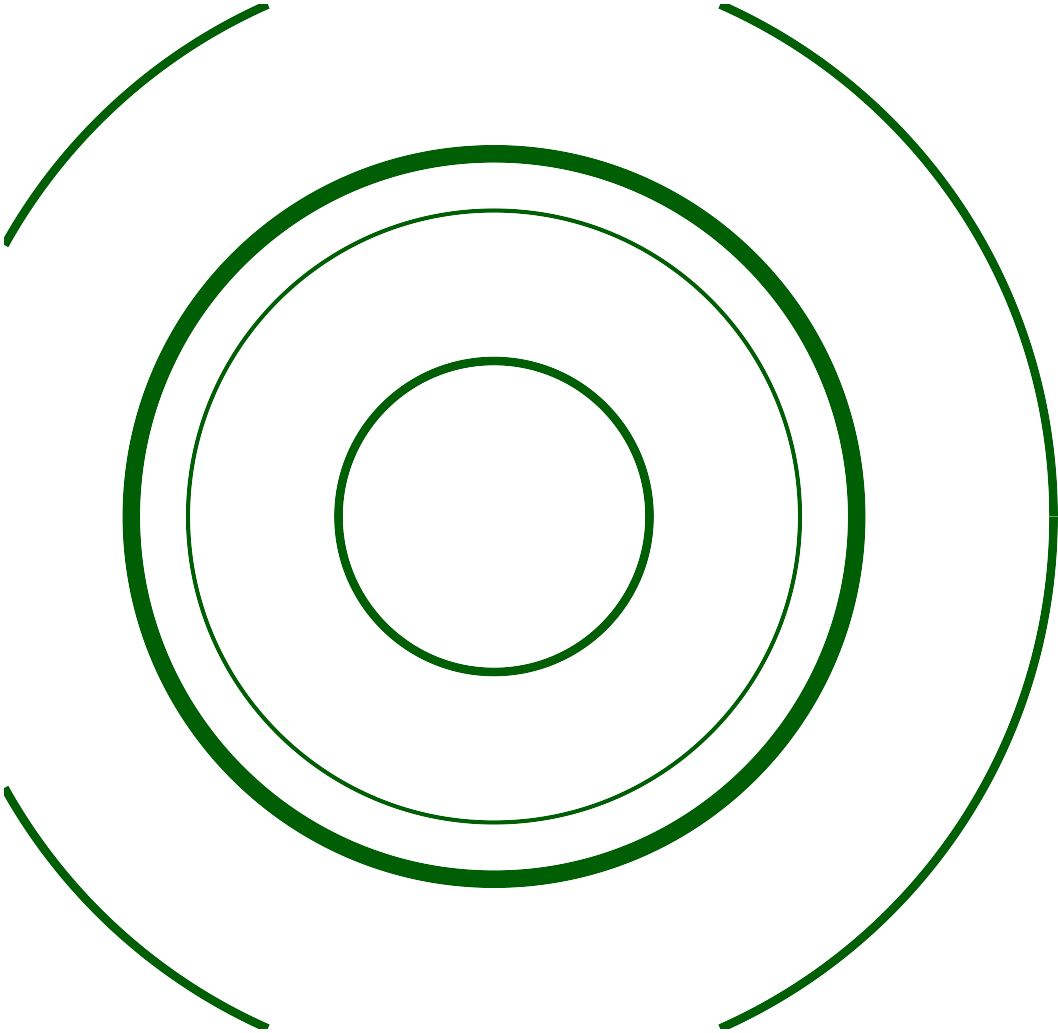 Nome dell’ Ente:
Croce Verde Torino Odv
Codice Fiscale:	05248350018

Forma giuridica e qualificazione ai sensi del codice
organizzazione di  volontariato ai sensi del  d.lgs. 117/2017
del terzo settore:
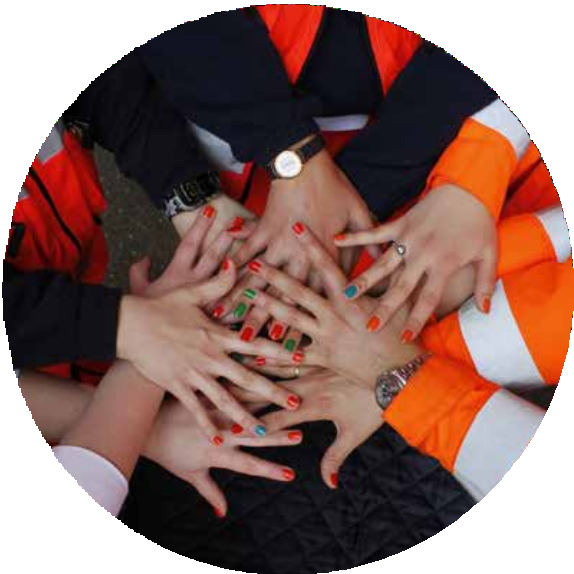 Via Tommaso Dorè 4  10121 Torino
Indirizzo Sede Legale:
Sezioni distaccate presso  Alpignano, Borgaro, Ciriè,  San Mauro T.se e Venaria R.
Altre Sedi:
Aree Territoriali di Operatività:

Città di Torino e Provincia
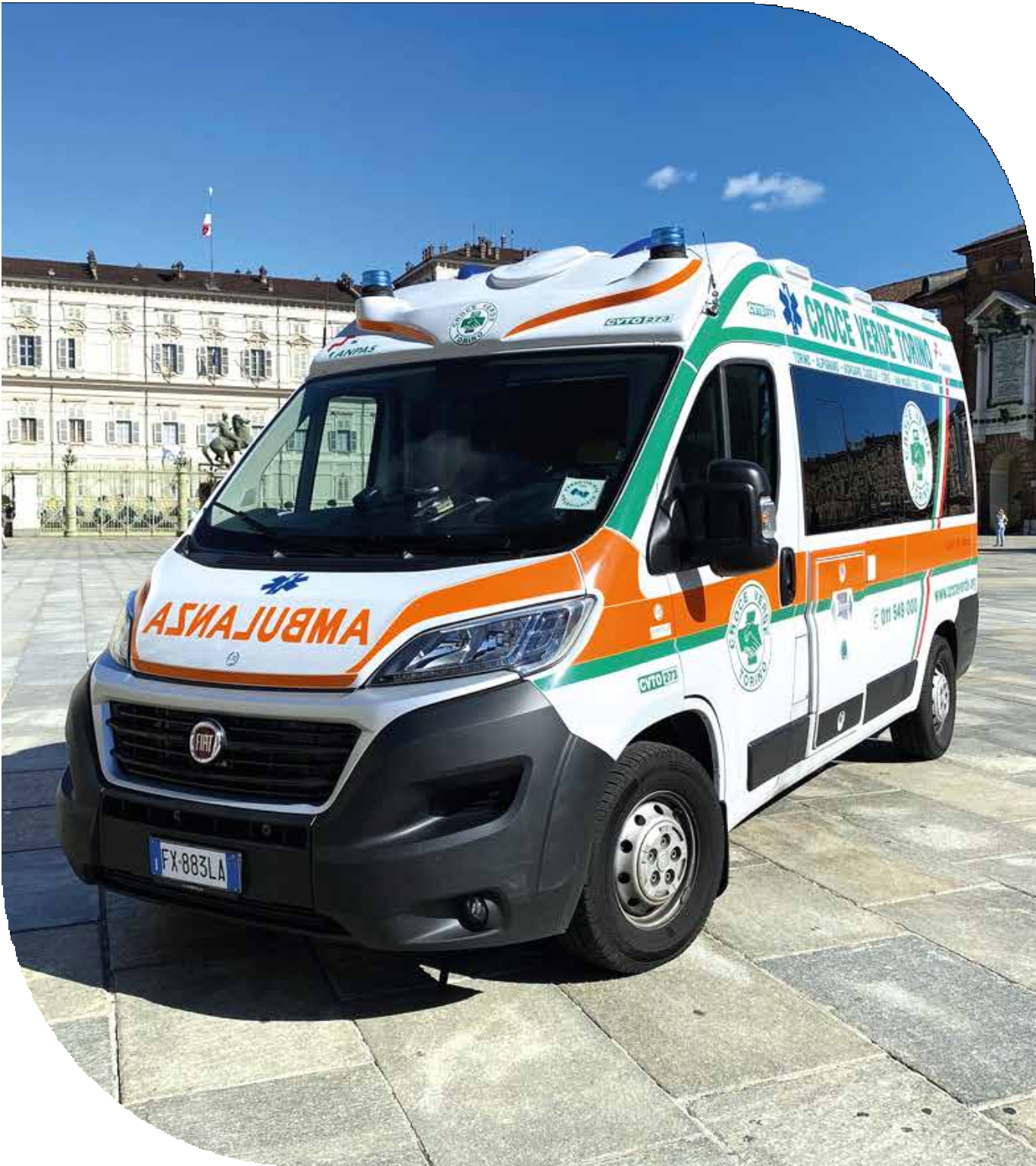 Croce Verde Torino Odv è una organizzazione  di volontariato che opera nel campo sanitario, i  cui servizi sono diretti a tutte le persone che,  momentaneamente o permanentemente, sono  in stato di necessità. Fonda la propria struttura  associativa sui principi della democrazia, non  ha finalità di lucro, informa il proprio impegno  ad esclusivi scopi ed obiettivi di rinnovamento  civile, perseguendo finalità civiche,  solidaristiche e di utilità sociale.


Croce Verde Torino Odv fa inoltre parte del  Movimento ANPAS, Associazione Nazionale  delle Pubbliche Assistenze, che costituisce una  Rete Nazionale secondo la nuova normativa  del Terzo Settore, condividendone i principi e i  valori.
Le attività sono riconducibili alle seguenti tipologie:
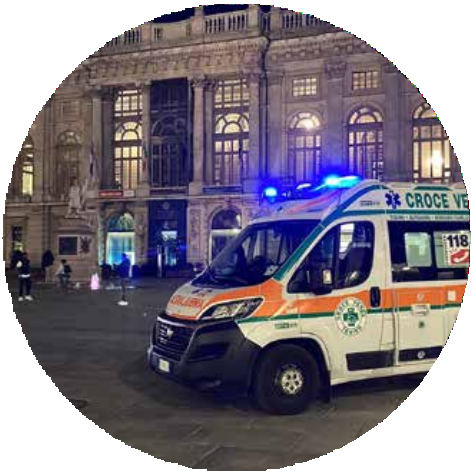 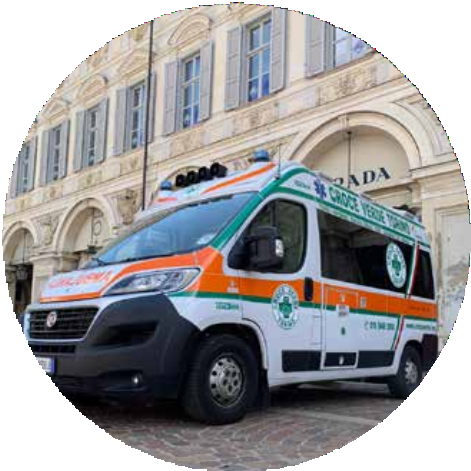 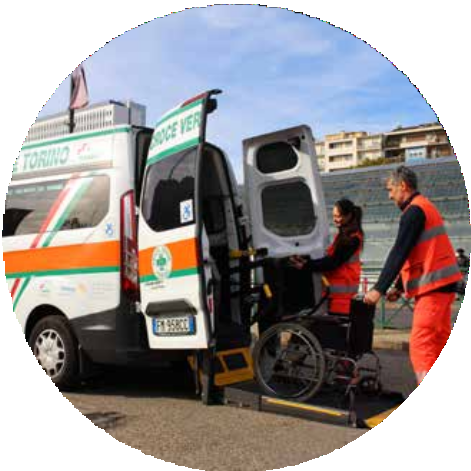 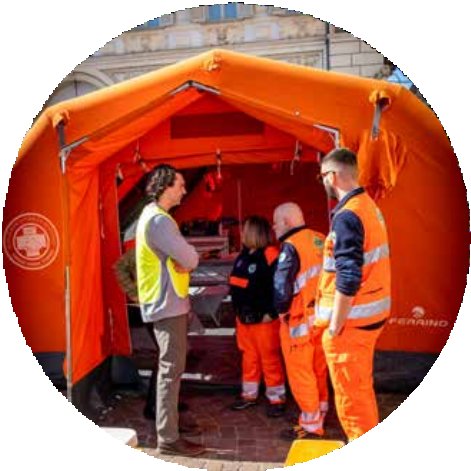 Trasporti  Urgenti
in convenzionamento con il  sistema emergenza-urgenza  118 finalizzati al primo  soccorso e al trasporto del  paziente, nel miglior modo  possibile, verso la struttura  ospedaliera
Trasporti  d'istituto
nel caso di trasporto da/tra  presidi ospedalieri e da/verso  abitazione a carattere non  urgente in convenzione con  ASL o su richiesta di cittadini  e/o strutture private
Trasporti per  disabili
Le persone,  momentaneamente o  permanentemente, in stato di  bisogno, vengono  accompagnate con mezzi  speciali che permettono  l'accesso alle carrozzine, su  richiesta di cittadini e/o  strutture private
Protezione  Civile
Croce Verde Torino opera, in  collaborazione con il  dipartimento di Protezione  Civile, all’interno della Colonna  mobile ANPAS, con un proprio  Nucleo Sanitario di volontari  specificatamente formati e  mezzi logistici dedicati
Assistenza sanitaria
Soccorso su  piste
Assistere gli infortunati sulle piste di  sci, prestare loro il primo soccorso  provvedendo al successivo trasporto  a valle, nelle strutture di accoglienza.  Attualmente la Squadra di montagna  è presente sul comprensorio della Via  Lattea (comprendente le stazioni di:  Sestriere, Sauze d'Oulx, Sansicario,  Cesana, Claviere), a Bardonecchia ed  a Montoso.
per eventi e per le manifestazioni sportive  Copertura sanitaria alle manifestazioni, siano  esse di carattere musicale, sportivo o più  semplicemente di aggregazione sociale,  garantendo la sicurezza dei partecipanti  attraverso l’impiego di ambulanze di soccorso  avanzato (presenza di medici e infermieri),  ambulanze di soccorso di base (presenza di  autisti-soccorritori), postazioni mediche avanzate  (PMA Tensostrutture o ambulatori con presenza di  medici e infermieri) e squadre di soccorso  composte da soccorritori formati secondo gli  standard regionali.
Formazione
Croce Verde Torino è agenzia  formativa Regione Piemonte per  l’abilitazione all’uso del defibrillatore  semiautomatico DAE. È agenzia  formativa accreditata SIMEUP per  l’apprendimento delle manovre salva  vita in età pediatrica. Eroga corsi di  formazione a privati cittadini, aziende  e studenti delle scuole superiori.
Struttura della
Croce Verde Torino Odv
I dipendenti iscritti a Libro Unico sono 93, tutti assunti  con CCNL ANPAS, suddivisi in:
83 autisti soccorritori

coordinatore amministrativo a tempo indeterminato

coordinatori tecnici
1 responsabile amministrativa
1 impiegata d’ordine amministrativa
4 impiegati d’ordine di centralino
1 coadiutore tecnico
Dame Patronesse
Dipendenti
Soci sostenitori
Soci Onorari
Volontari
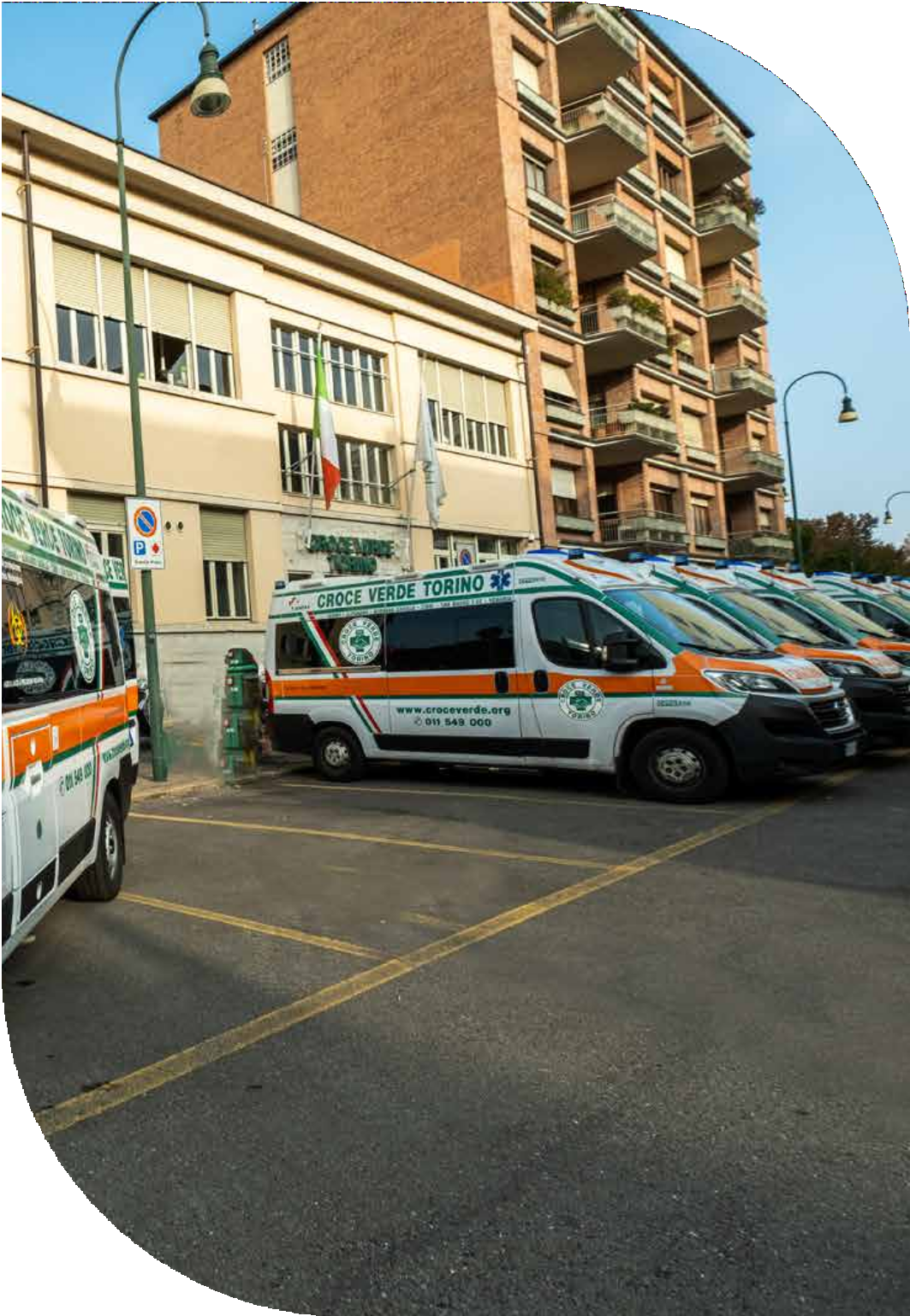 Croce Verde Torino dispone di un consistente parco automezzi  che viene costantemente rinnovato, anche nelle attrezzature  utilizzate nei servizi per migliorare la sicurezza e l’efficacia. Nel  2023 gli automezzi che costituiscono la flotta dell’ente hanno  raggiunto il numero di 89 automezzi, comprendendo ambulanze  adibite al trasporto sanitario urgente o secondario, furgoni di  servizio, autovetture e anche un camper.
Nel corso del 2023 ha effettuato importanti investimenti volti sia a  rinnovare il parco automezzi che a migliorare le condizioni  operative delle ns. ambulanze. Gli investimenti sono indirizzati a  migliorare la sicurezza e al confort sia dei pazienti che  trasportiamo, sia dei nostri operatori.
Tutte le nuove ambulanze sono infatti equipaggiate con:
Impianto di sanificazione costante dell’aria, sia del vano sanitario  che della cabina di guida, attraverso l’azione automatica e  continua del sistema di pressione negativa;
Barelle auto caricanti multilivello che garantiscono maggior  confort ai pazienti trasportati nelle operazioni di  caricamento/scaricamento;
Inverter per garantire il miglior funzionamento degli  elettromedicali a bordo dell’ambulanza.
Attrezzature per la geolocalizzazione dei nostri mezzi e dash  cam per l’analisi puntuale dei sinistri
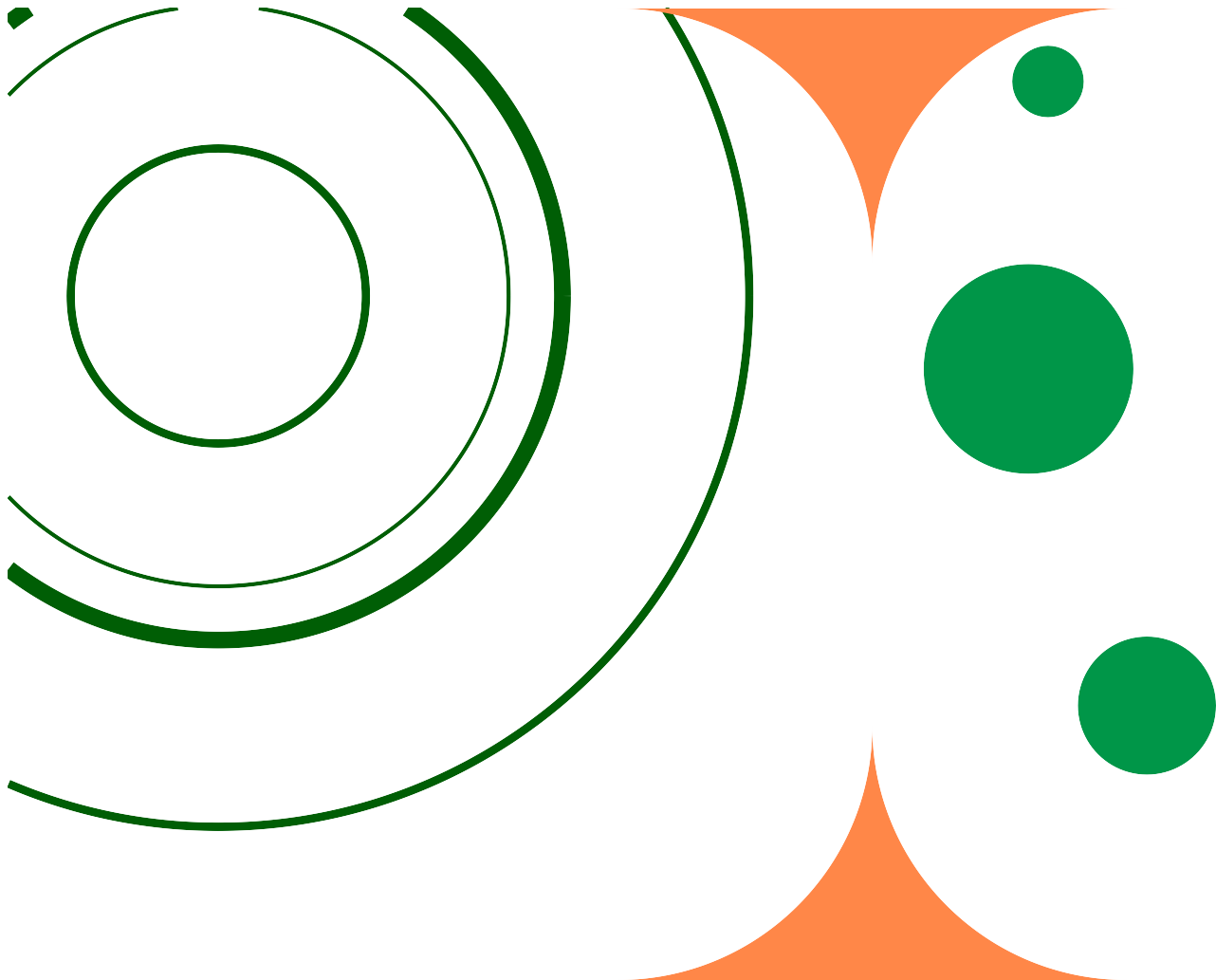 Automezzi  in dotazione
89
Totale trasporti effettuati nel 2023
84.750
Totale chilometri  percorsi
1.468.027
Totale ore di  volontariato prestate
333.053
Totale volontari  in servizio
1.367
Totale personale dipendente  iscritto nel libro unico
93
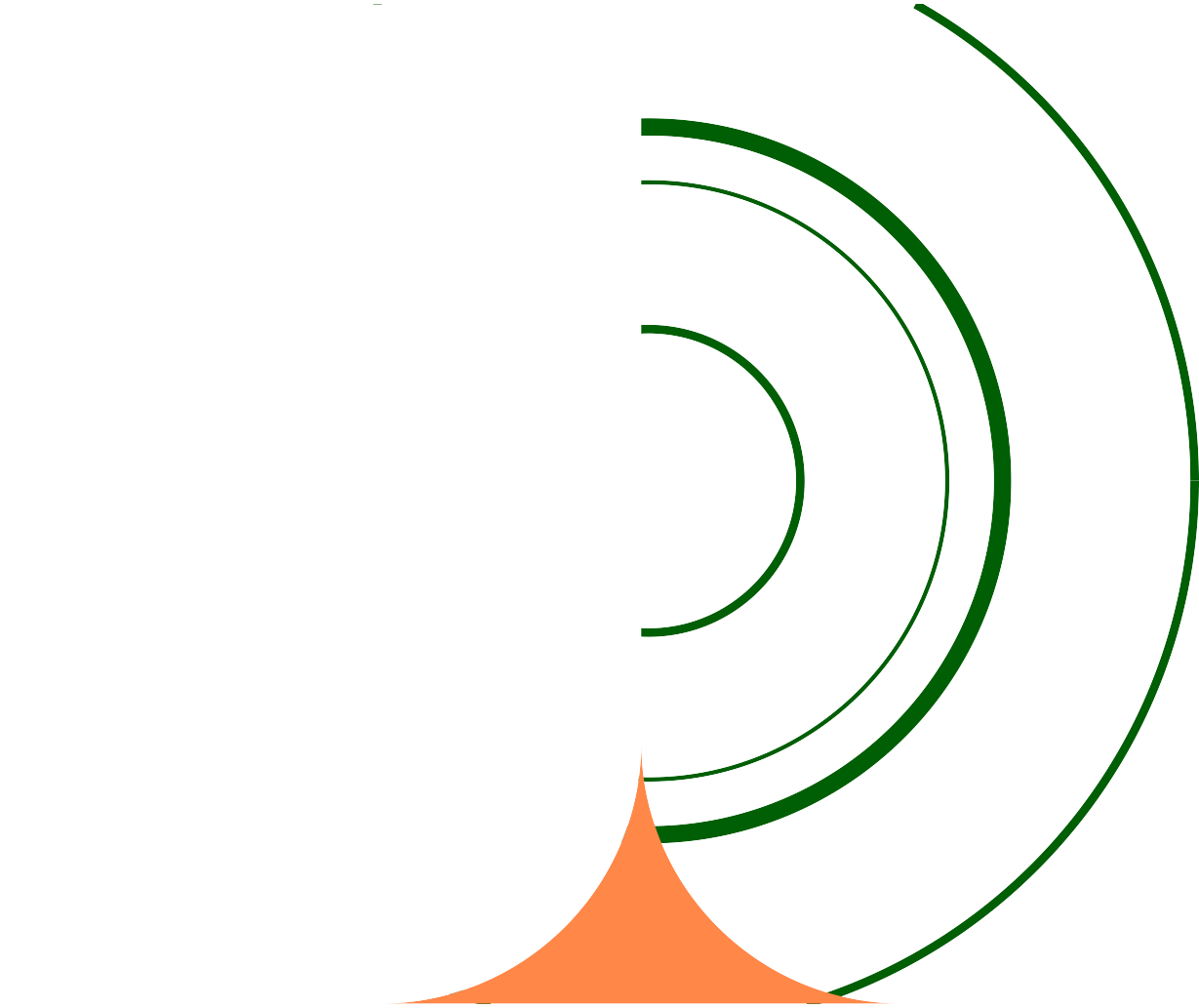 I soci della Croce Verde Torino  partecipano attivamente e in  forma totalmente volontaria  alle attività dell’associazione.
I volontari sono impegnati  principalmente nei servizi di  trasporto dei pazienti, in  emergenza o ordinari, e in  attività diverse come la  promozione dell’ente o i servizi  amministrativi e logistici.
Da oltre 10 anni Croce Verde  Torino valorizza il lavoro  benevolo dei propri soci  convertendo in risorse  economiche il tempo dedicato  alle attività. Nel corso del 2023  le ore impegnate dai
volontari sono oltre 330.000.
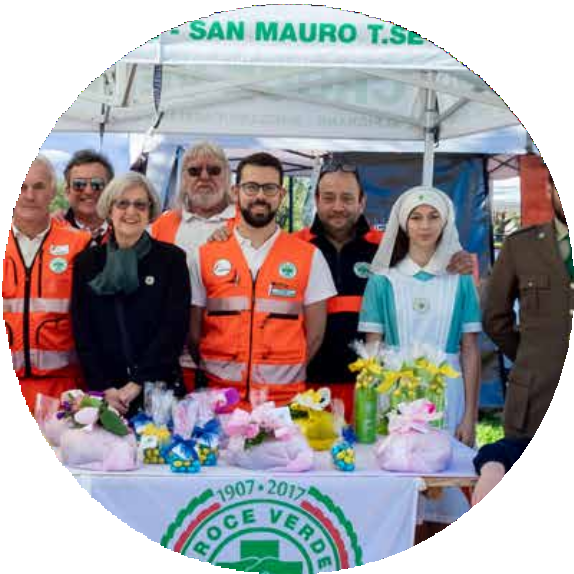 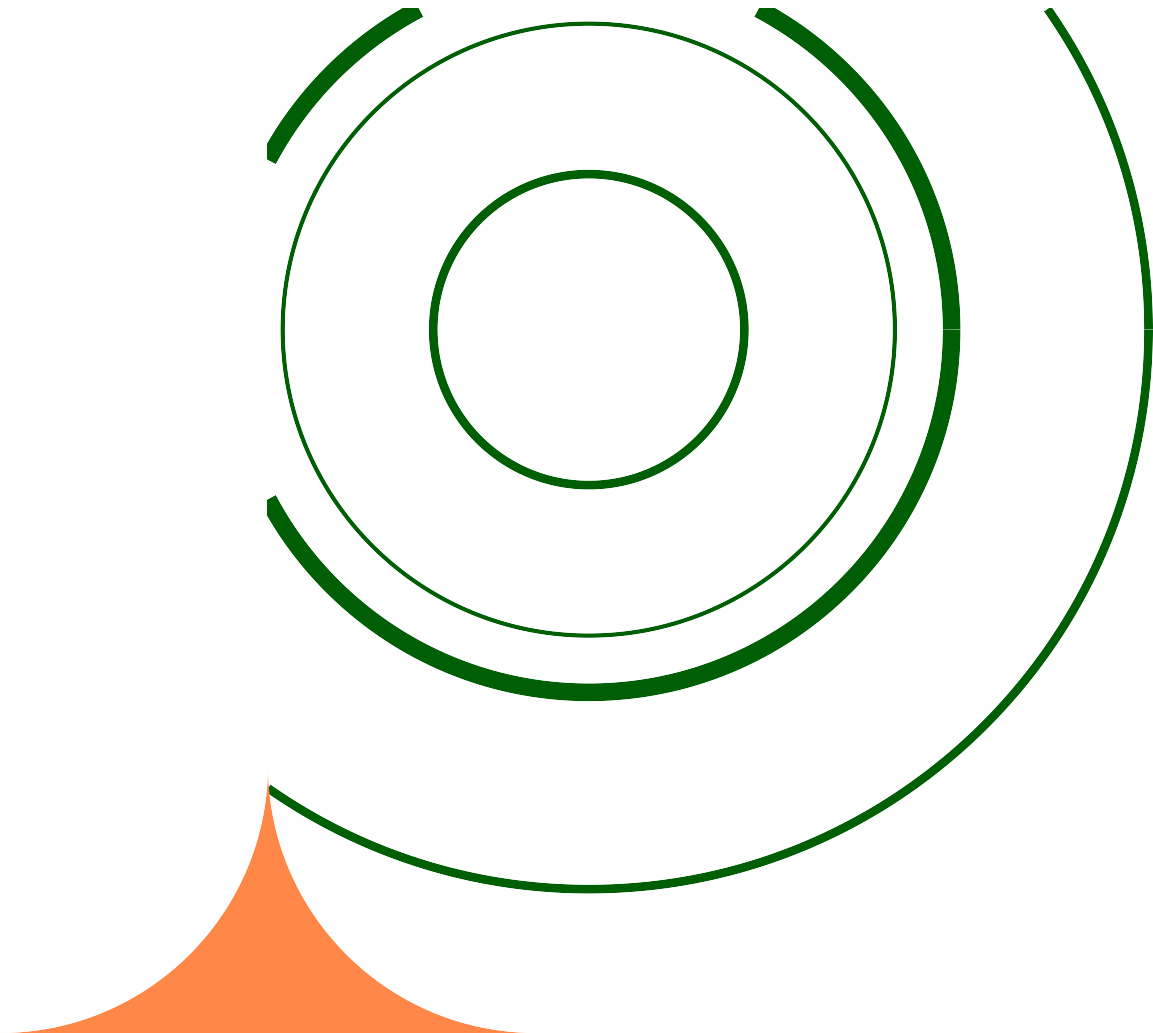 Ultime attività
Collaborazioni in essere
Regione Piemonte, Comune di  Torino e di altri comuni piemontesi,  Azienda Zero,	ASL della Città  metropolitana di Torino (ASL Città di  Torino, ASLTO4), Aziende  Ospedaliere (A.S.O.Città della  Salute e della Scienza di Torino),  Movimento Anpas Nazionale e  Anpas Regione Piemonte, Servizi  Sociali Territoriali, Coordinamenti  Nazionali  (Forum del Terzo  Settore), Centri di Servizio del  Volontariato, altri ETS e ODV,  Istituti Scolastici.
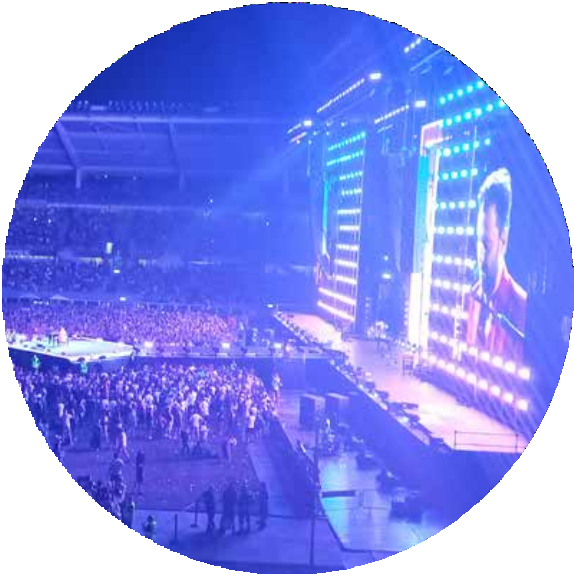 Solo nel corso del 2023,  oltre alla gestione dell’ordinaria attività,  Croce Verde Torino ha assicurato  l’assistenza sanitaria a oltre 180 eventi.  Tra questi annoveriamo una trentina di  partite della Juventus presso l’Allianz  Stadium, 14 concerti presso il Pala  Alpitour, l’assistenza alle Final Eight di  Basket, sempre al Pala Alpitour, e  nell’ambito della collaborazione con il  Cus Torino, l’assistenza alla Just The  Woman I Am, la più importante corsa  podistica cittadina non competitiva, che  richiama oltre 20.000 iscritti. Garantita  l’assistenza sanitaria anche alla DJTen,  podistica anch’essa non competitiva  organizzata da Radio DJ, dal grande  impatto mediatico. In quest’ultimi due  eventi, considerato il grande afflusso di  pubblico, sono state montate due tende  pneumatiche (Posto Medico Avanzato -  PMA), presidiate da personale medico e
volontari, attrezzate con  elettrocardiografo, defibrillatore,  ventilatore polmonare, in grado di  accogliere fino a 10 pazienti  contemporaneamente
CUS Torino, JUVENTUS FC, Live  Nation Italia, Product Team, Tattica  Srl, Parcolimpico Srl, Sestriere Spa,  Bardonecchia Ski, Colomion Spa,  Nuova 13 Laghi Spa, Rucaski.